“High-precision frequency measurements in the THz spectral region using an unstabilized femtosecond laser”「非安定化フェムト秒レーザーを用いたテラヘルツ領域での高精度周波数測定」Heiko Füser, Rolf Judaschke, and Mark BielerApplied Physics Letters 99,121111(2011)宿題
2012/7/10　B4 林建太
ヒルベルト変換
実信号から解析信号を得るための基礎的手段
振幅や周波数などの時系列の瞬間的な特性を計算するのに役立つ
瞬間周波数は、瞬間的な位相角の時間変化率
計算による瞬間周波数
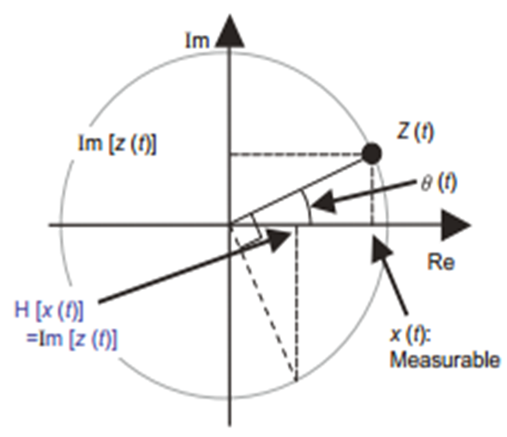 瞬間周波数
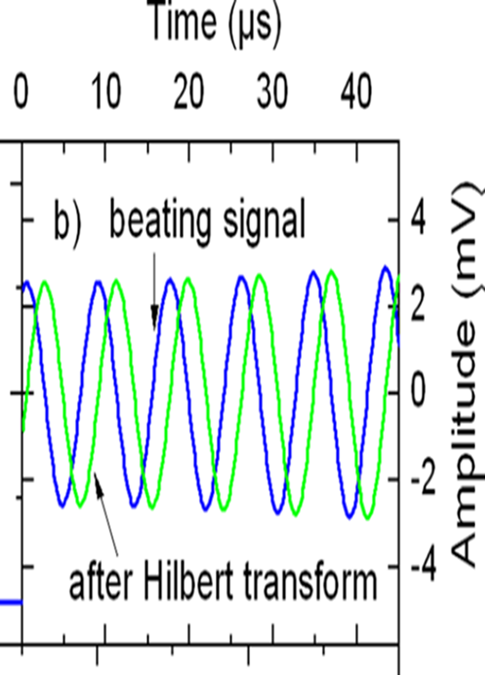